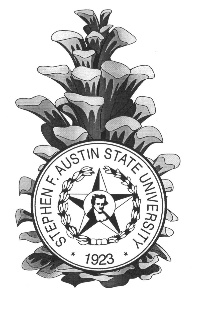 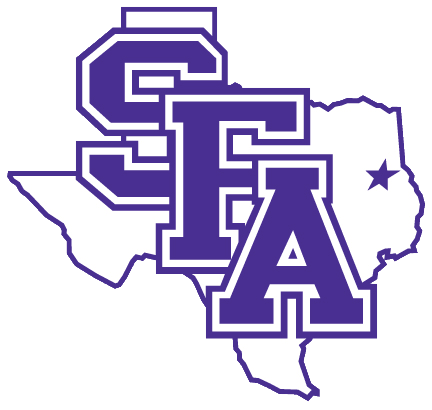 Visual Traverse: an open Source Python Program to assess, post-process, and visualize Polygon Data
Yanli Zhang, Matthew McBroom, Brian P. Oswald, Warren Conway and Daniel R. Unger
 Arthur Temple College of Forestry and Agriculture
Stephen F. Austin State University
Outline
Visual Traverse
Traverse
Python
Visual Traverse
2
Texas HB 1523 Bill
Effective on 9.1.2019
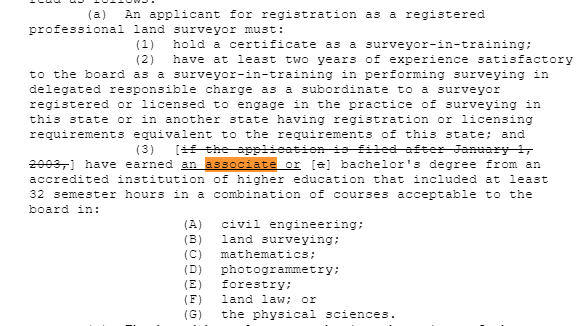 3
Traverse
misclosure
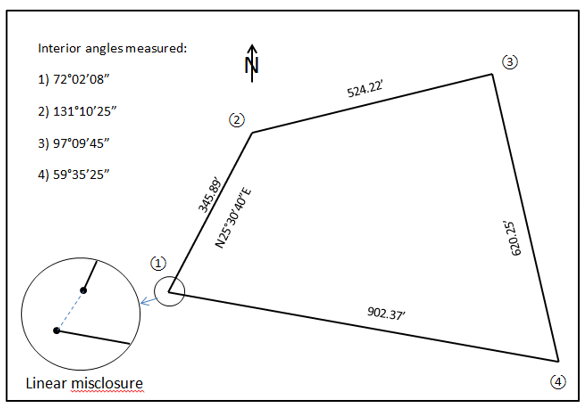 4
Traverse computation
Different methods
Compass rule
Least square
Different software
Calson Survey
AutoCAD
…
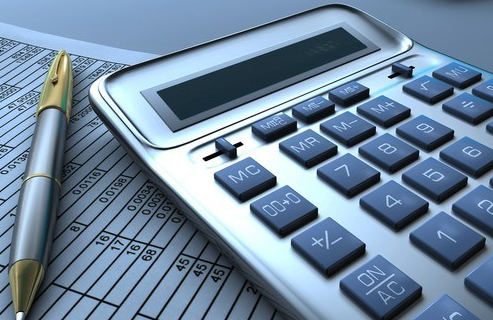 5
Compass rule
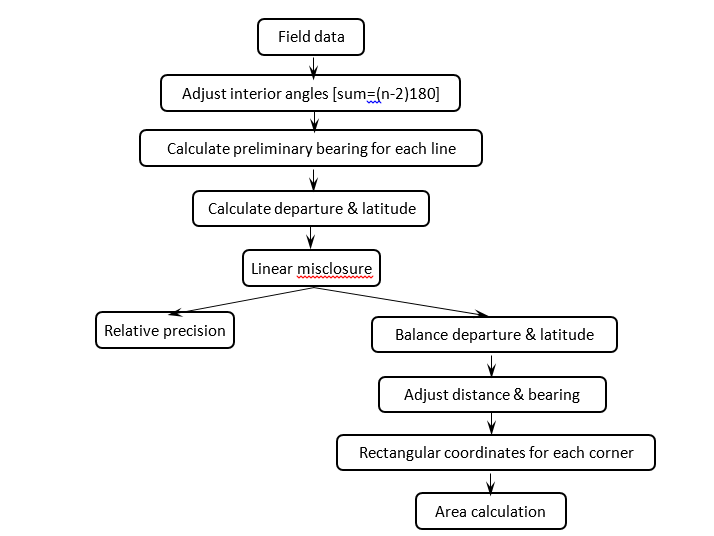 6
Traverse computation
Teaching challenge
First land survey class
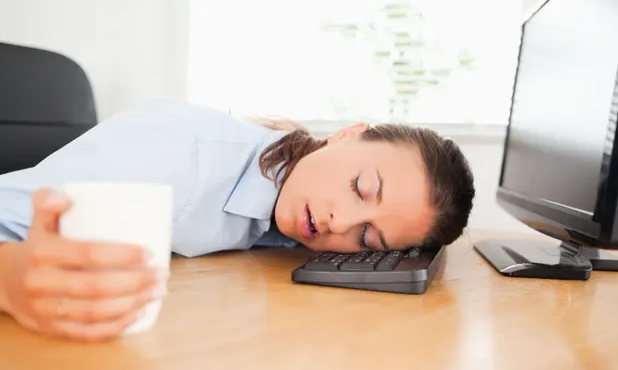 7
Outline
Visual Traverse
Traverse
Python
Visual Traverse
8
Python
Python is open source
Free to use, even for commercial products. 
Python is cross platform
It runs on Windows, Linux/unix, Mac OS X and have been ported to the Java and .NET virtual machines.
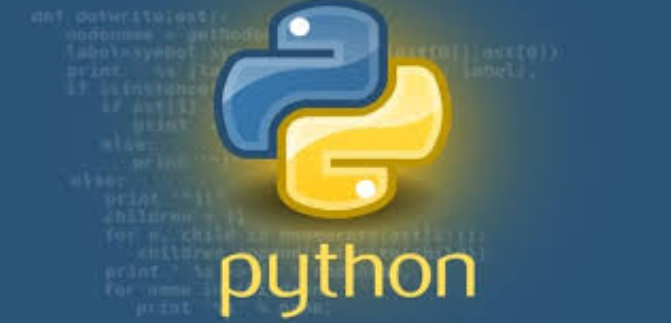 9
Python
3.7 and 2.7 versions
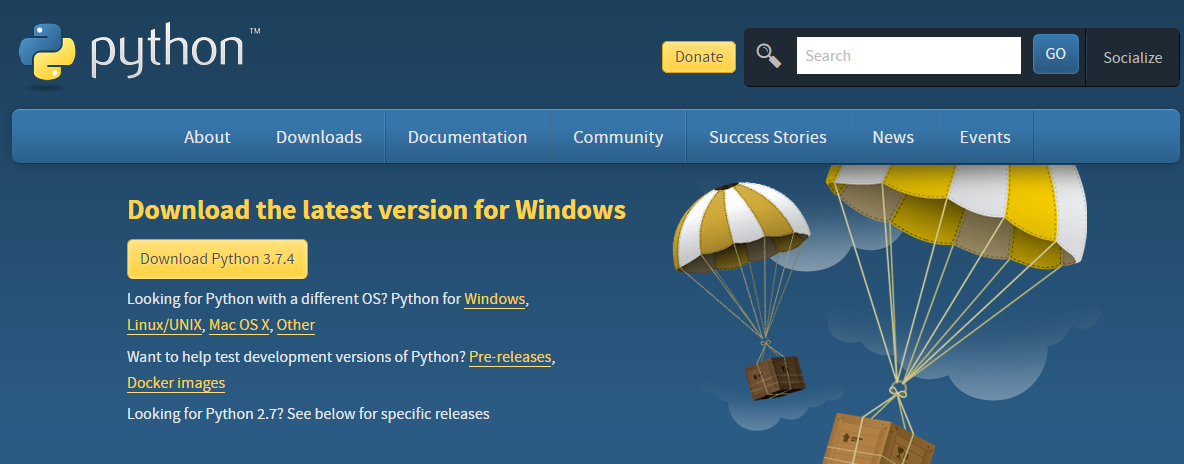 10
Python application
Web and internet development
Scientific computing
Education
Desktop GUI (graphical user interface) design
Software development
E-commerce system
https://www.python.org/about/apps/
11
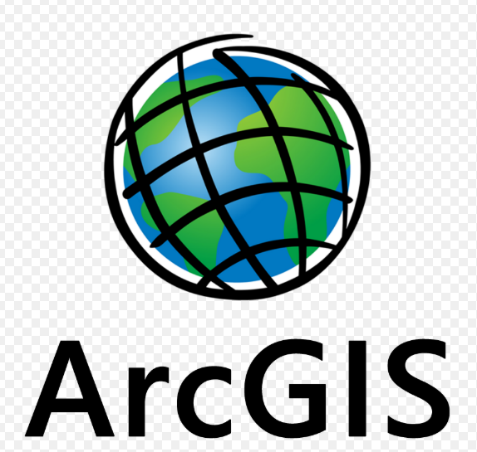 Python and GIS
It is integrated into ArcGIS Desktop
All ArcGIS Desktop applications include an embedded scripting language called Python. Many areas of ArcGIS—particularly geoprocessing—are accessible through simplified Python application programming interfaces (APIs), making it easy to author and automate common tasks. Python scripts are easily shared and can be produced without an external development environment. There are a variety of public domain Python modules focused on areas such as science, engineering, and mathematics.
12
GIS and land survey
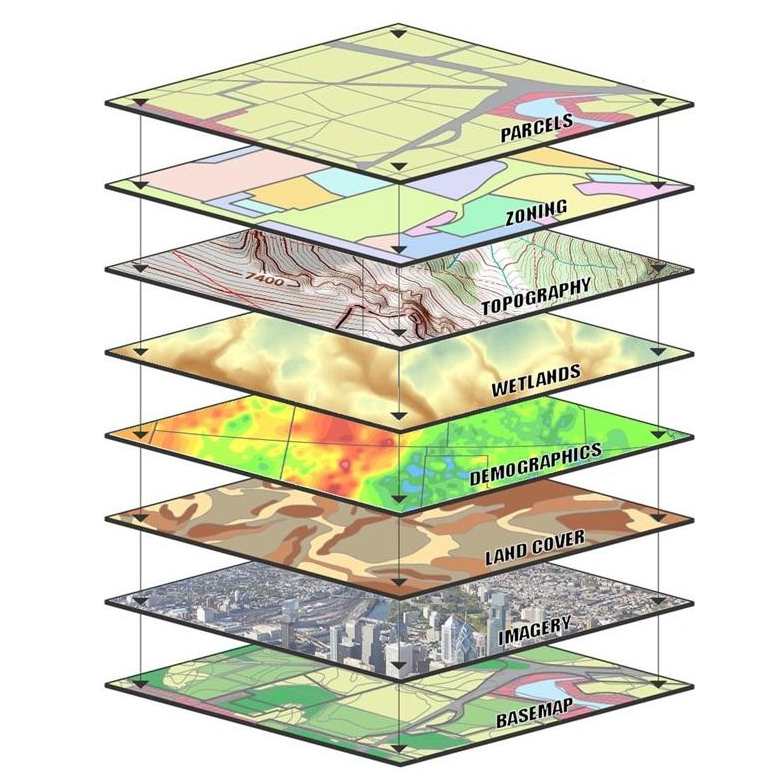 Two complementary disciplines
13
https://www.usgs.gov/media/images/gis-data-layers-visualization
GIS and land survey
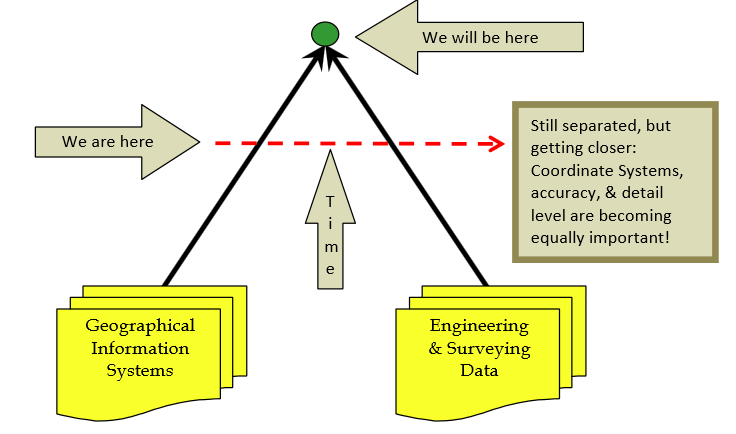 14
ftp://ftp.odot.state.or.us/ORGN/Documents/ocrs_handbook_user_guide.pdf
Outline
Visual Traverse
Traverse
Python
Visual Traverse
15
Virtual Traverse
Open source code
For programmers
Exe file available
For non-programmers
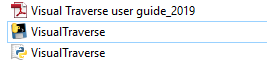 16
Virtual traverse
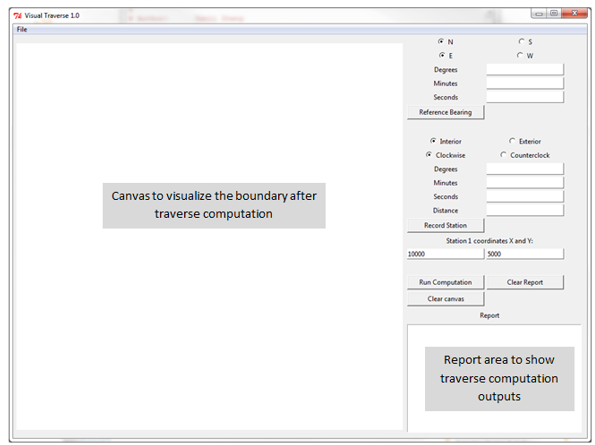 17
Virtual traverse
Thorough consideration for polygon
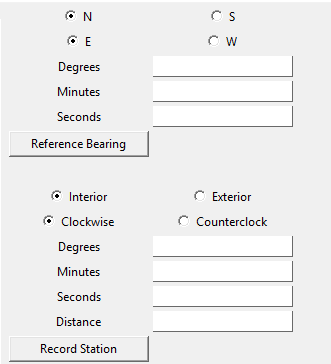 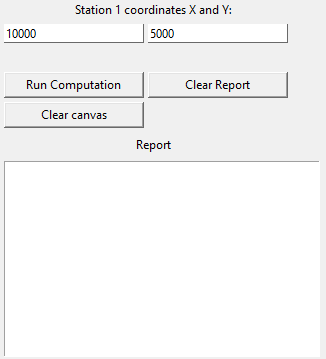 18
Python code
Code example
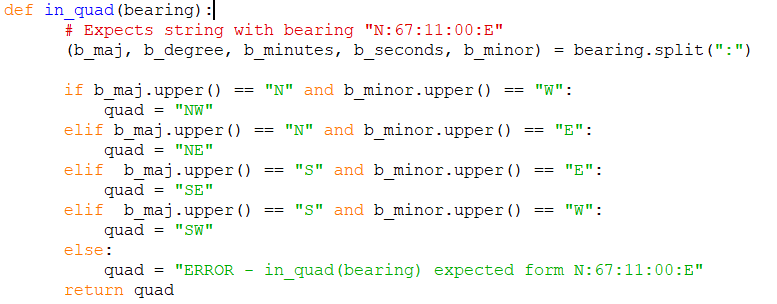 19
Python code
Code example
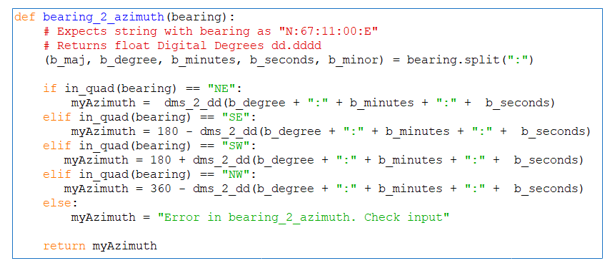 20
Azimuth
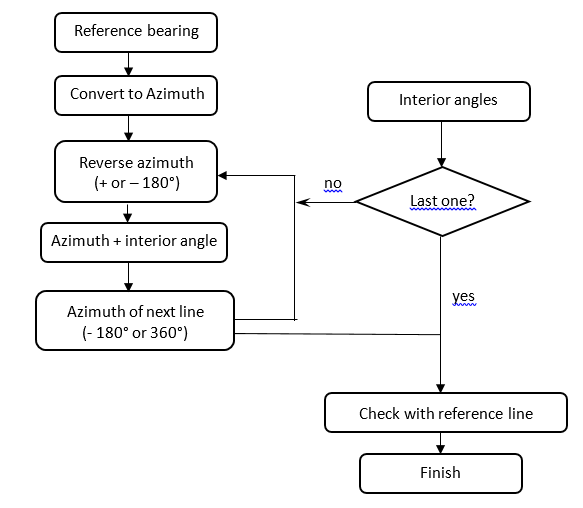 21
Output
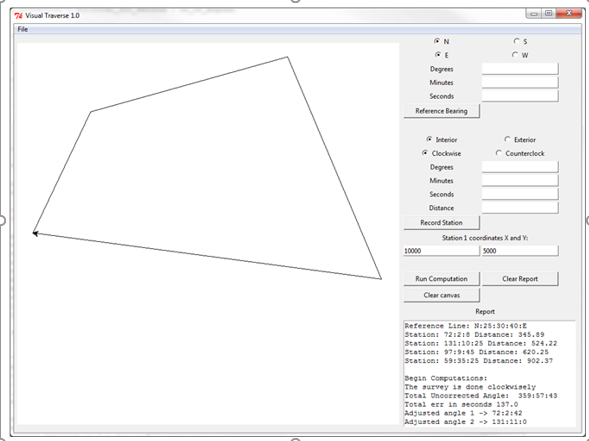 22
UTM to KML
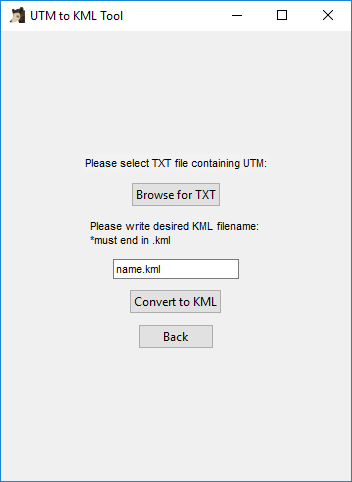 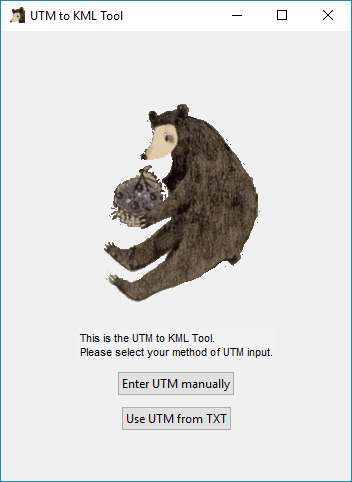 23
Future
Open source
Community effort
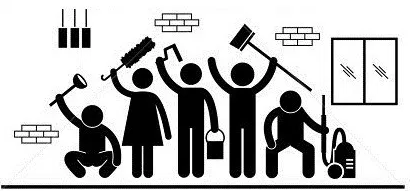 24
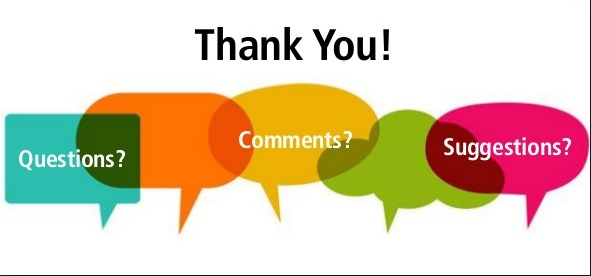 zhangy2@sfasu.edu
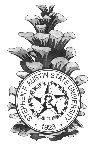 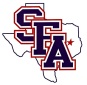 Yanli Zhang, Matthew McBroom, Brian P. Oswald, Warren Conway and Daniel R. Unger
 Arthur Temple College of Forestry and Agriculture
Stephen F. Austin State University
25